The Development of School Psychology Assessment Centers: Training, Service Delivery and Research
Nina Ellis-Hervey Ph.D., NCSP, LSSP
Alison Bradford, M.A.
DeShae Davis, B.S.
Stephen F. Austin State University
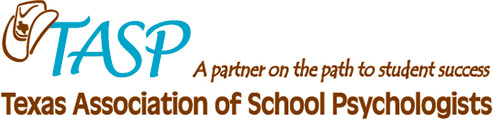 22nd Annual State Conference
Mini-Skills Workshop Parts
Why a School Psychology Assessment Center (SPAC)?
Where do I (WE) Begin?
Part I- Creating a Successful Proposal for Your SPAC
Part II- Creating Required Paperwork for Your SPAC
Part III- Seeking Paperwork Approval (University Counsel)
Part IV- Training Personnel
Part V- Items Needed for Your Center
Part VI- Finding a “Proper” Assessment Space
Part VII- Marketing Your Services
Part VIII- Maintaining Client Records
Part IX- Maintaining the Life of Your Center
Goals for Today
This mini skills workshop will focus on sharing the effective methods of developing these SPACs and what should be done before, during and after the center has been established.  
This mini skills workshop will also focus on the difficulties and obstacles encountered when on this journey.
Why a School Psychology Assessment Center?
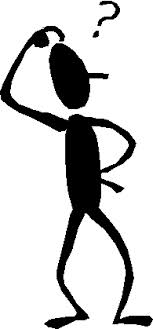 Why a SPAC Center?
According to the National Association of School Psychologist Ethical Principles (2010), School Psychologists have an ongoing responsibility to promote and support healthy schools, families and communities while:
Contributing to the knowledge and research base
Mentoring 
Teaching 
Supervising
Why a SPAC Center?
School Psychology programs should seek to meet these goals by providing their students with opportunities to engage in meaningful research, learn effective service delivery, participate in outreach services and continue in professional development.
Why a SPAC Center?
Programs in School Psychology seem to have several interests focused on helping their respective programs grow and thrive for years to come while creating such impeccable training environments and educating communities on the profession.
Why a SPAC Center?
The development of SPACS are an excellent investment in helping to meet the positive goals School Psychologists seek to achieve.
Where do I (WE) Begin?
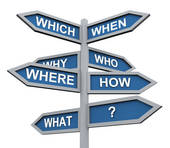 Where do I (WE) Begin?
The development of SPACs are no easy feat and require the assistance and dedication of many personnel. 
Students
Graduate assistants
Faculty
Department chairs
Deans
Provosts
Presidents
University Counsel
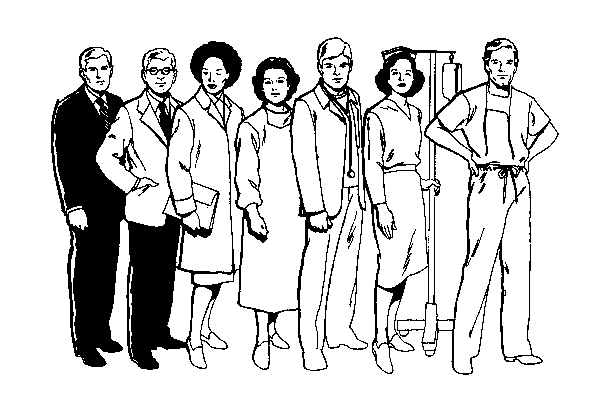 Where do I (WE) Begin?
This quest also requires:
Hours of your time
Patience
Development of relationships
Marketing and more (before, during and after your center is up and running)
Where do I (WE) Begin?
Where do I retrieve a guide on how to take on this task?
There is a dearth in the literature related to creating such centers and the steps to their start and completion.
Some authors address best practices in school-based mental health services and their use (Atkins et al. 2001; Atkins et al 2003; Doll & Cummings 2008; Flaherty & Osher 2003; Flaherty & Weist 1999; Jacoby 2005; Paternite 2004; Rones & Hoagwood 2000; Weist, M. et al. 2003)
However, there is very little on the creation, development and how to sustain a SPAC.
There is some information on starting a private practice in psychology (Smith-Baily, 2003).
Some of the process is similar.
Part I
Creating a Successful Proposal for Your SPAC
Creating a Successful Proposal
Determine the goals and objective you have for your center and ask yourself:
Who will receive services?
Will research activities be involved?
How can this create outreach opportunities?
How will this help students?
How will this help faculty?
How will this help your department?
How will this help your university?
How will this help the greater community?
The Mission
What is the mission’s purpose when creating a SPAC?
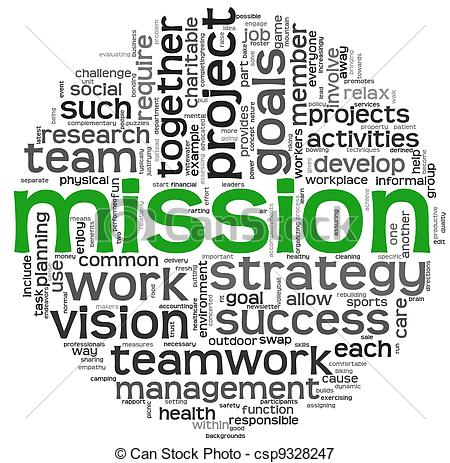 The Mission
Develop your center mission by:
Looking at the goals and objectives of your:
University
Department
Program
Community
What are the REAL needs?
Who is requesting assistance most?
What is the missing link where you are?
How can you “bridge the gap”?
What will make your center different from those around?
Who will benefit and how?
Describe who will assist in this mission and ensure it is upheld
Be clear and direct about the practices to be used in your center.
Mission Example
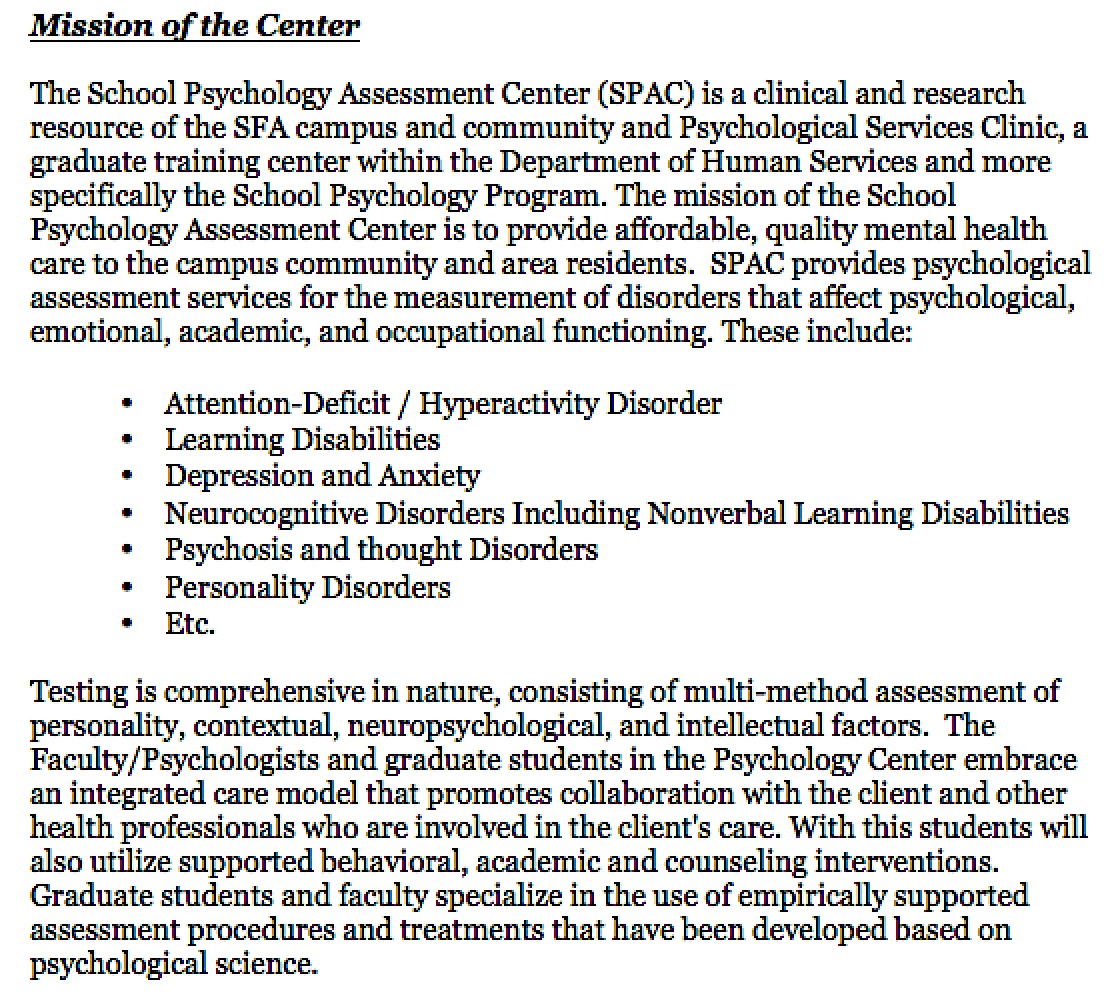 Principle Activities
Principle Activities:
Those activities that take the most precedence when describing the function of your center
These are important as you establish the center so you align your goals and objectives as others are informed of your services.
Provide not only the activity, but attempt to allocate a percentage to the highest activity(s) on the list.
Principle Activities Example
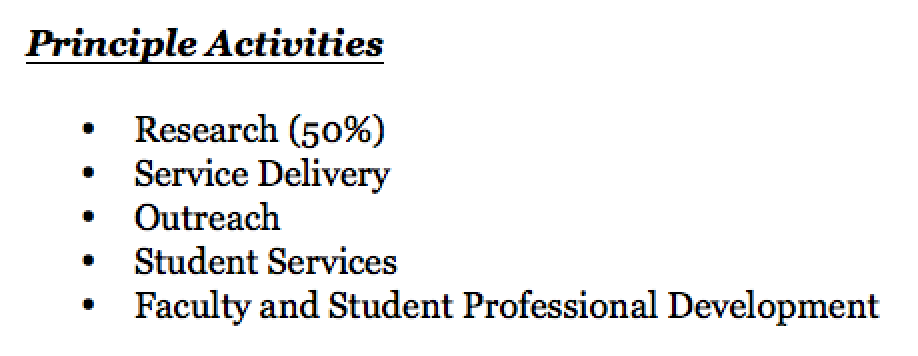 Describing Your Activities
GOALS and OBJECTIVES
Research Activities Reviewed
Research:
Describe the ultimate goals of your research through distinct goals and objectives:
What will you investigate and study? 
Who will participate in this research?
What populations will be targeted for your research?
Is this required research?
Who will this research help?
Will you collaborate?
Research Activities Example
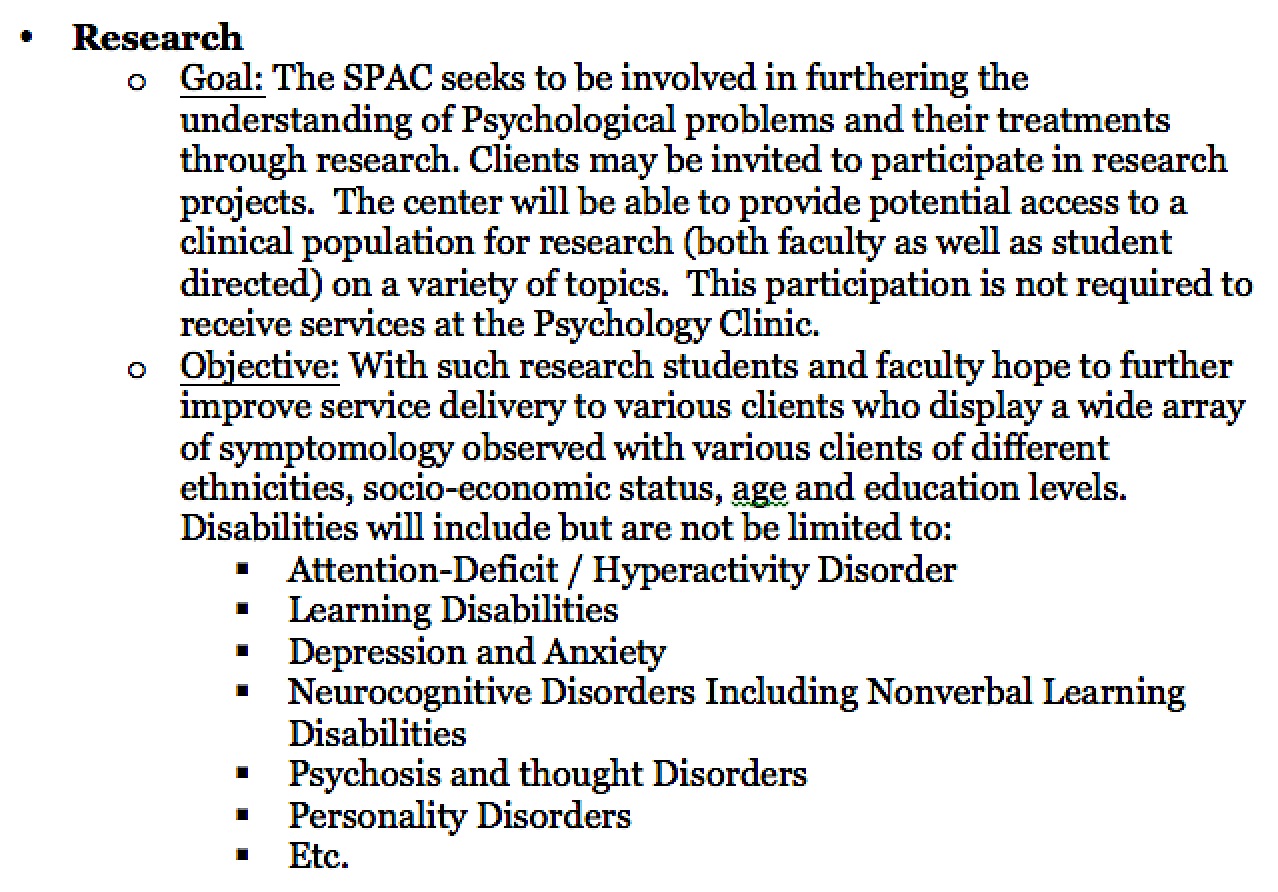 Service Delivery Activities Reviewed
Service Delivery:
Describe the ultimate goals of your service delivery methods through distinct goals and objectives
What kind of services will be offered?
Who will receive these services?
What types of assessments will be used?
What is the overall scope in service?
Will intervention methods be taught/explored?
What methods will be employed by your center?
Service Delivery Example
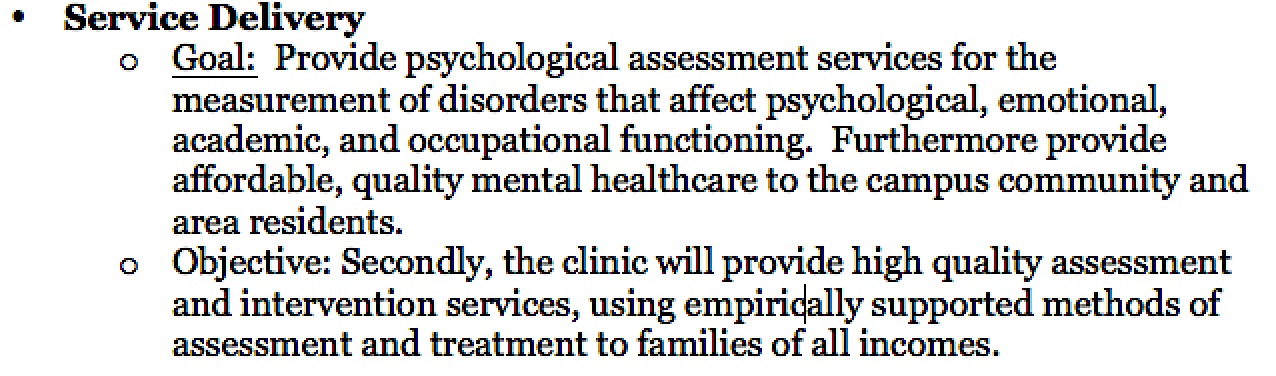 Outreach and Student Services Activities Reviewed
Outreach and Student Services: 
Describe the ultimate goals of your outreach methods and student reach through distinct goals and objectives:
How will your center be different?
Who will it reach?
Who will know about services?
Who will be informed and how?
Sliding scale fees offered?
Diverse populations?
Underserved populations?
Outreach and Student Services Example
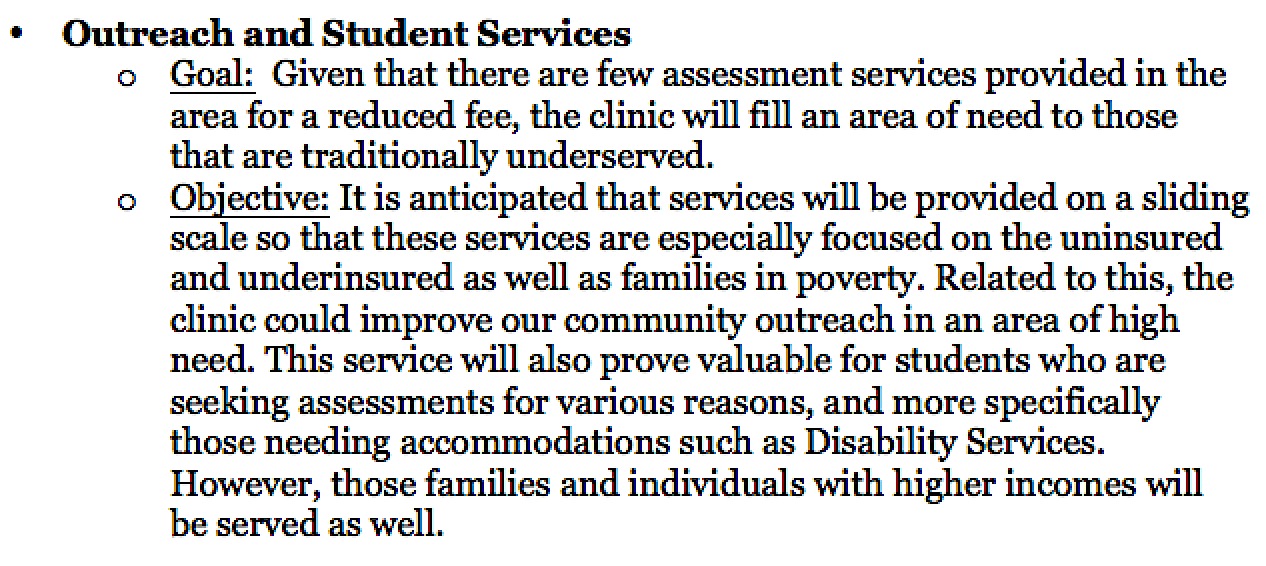 Faculty and Student Professional Development Activities Reviewed
Faculty and Student Professional Development:
Think critically and describe how your center will not only fulfill your proposed mission, but that of your department and program.
How will students be benefited?
How will faculty benefit?
What specific skills will be enhanced/strengthened?
What will be the guided initiatives?
Faculty and Student Professional Development Example
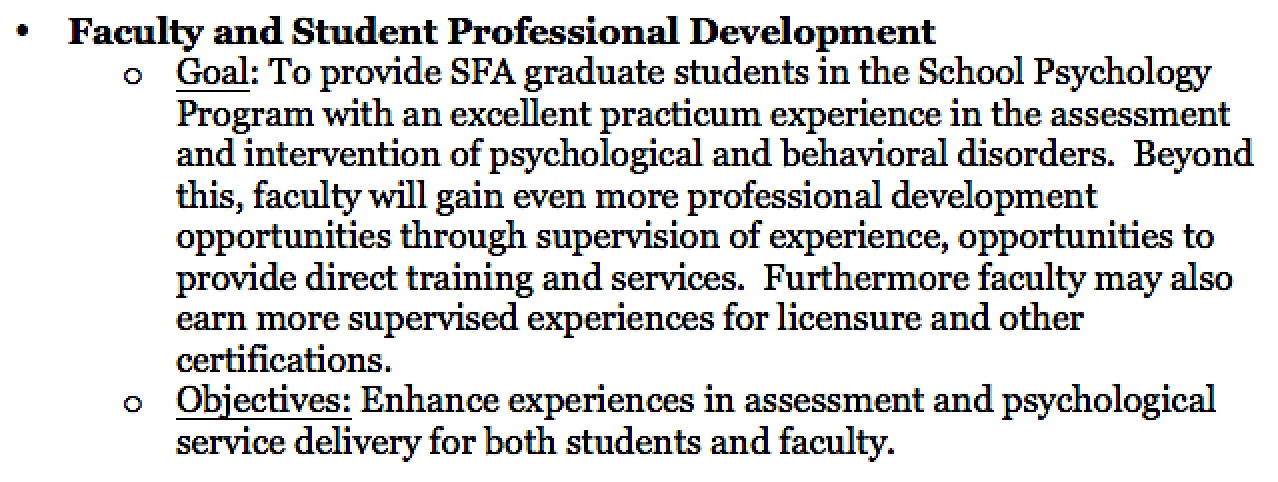 Creating the Organization of Your Center
Who, What, When, Where???
Organization of Your Center
When creating your SPAC, you must cover all aspects of it:
Who will the center report to? 
Who will be your SPAC director? 
What will be their immediate duties?
Who will provide supervision?
What are their credentials?
Could this person change?
Are course releases needed in order to adequately setup/keep the center in consistent operation?
Organization of Your Center (con’t)
Who will assist in daily operations?
Data collection 
Treatment provision 
Building databases
Development and maintenance of the center web site, 
Involvement with direct consultation with service providers along with the director 
What will be the eventual trajectory of this assistance?
Office set up
E-mails
Providing information
Etc.
Organization of Your Center (con’t)
Who will complete the services mentioned in the center description?
Who will be invited to assist?
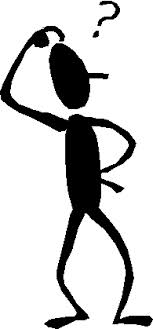 Organization of Your Center Example
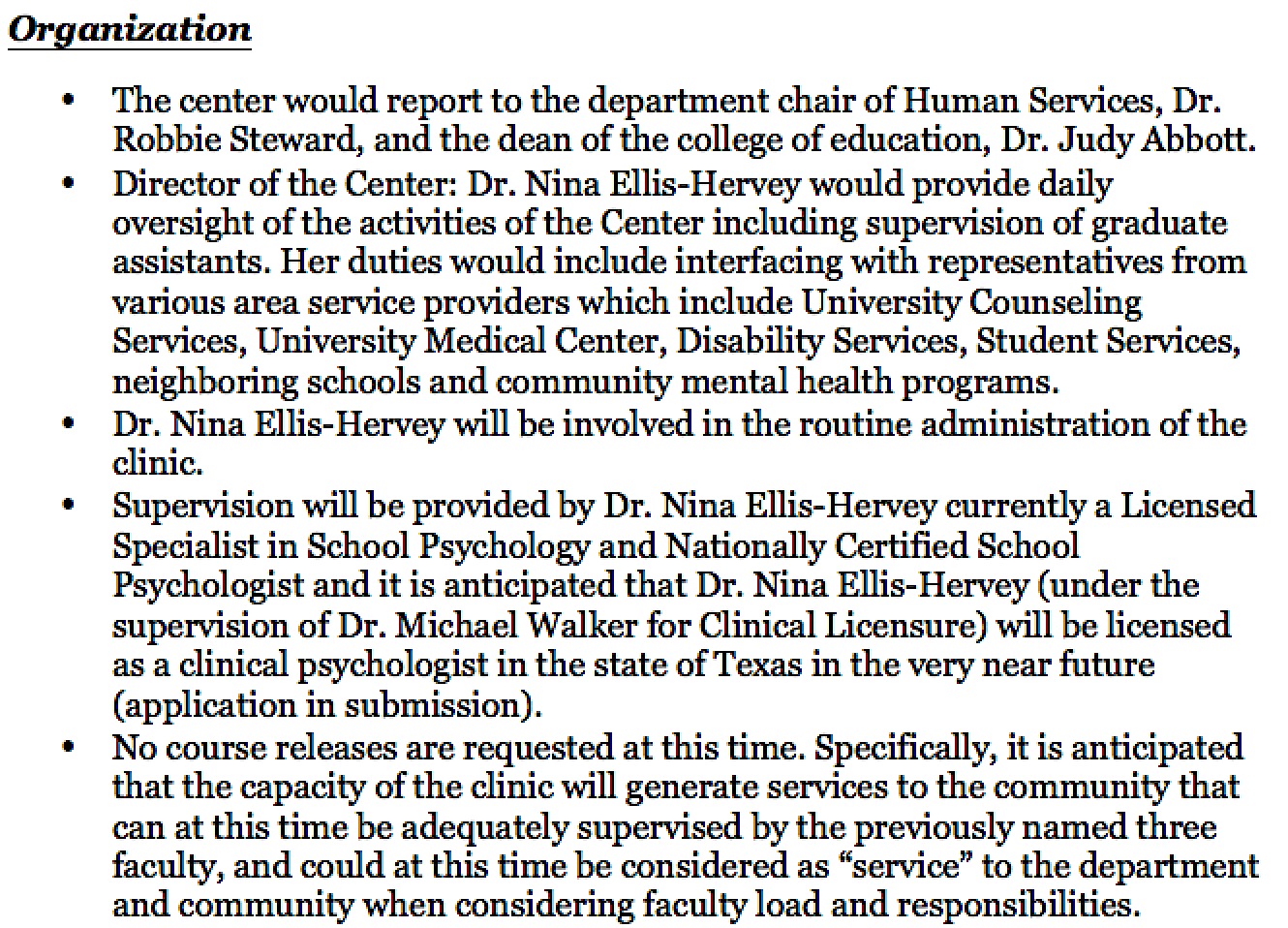 Organization of Your Center Example
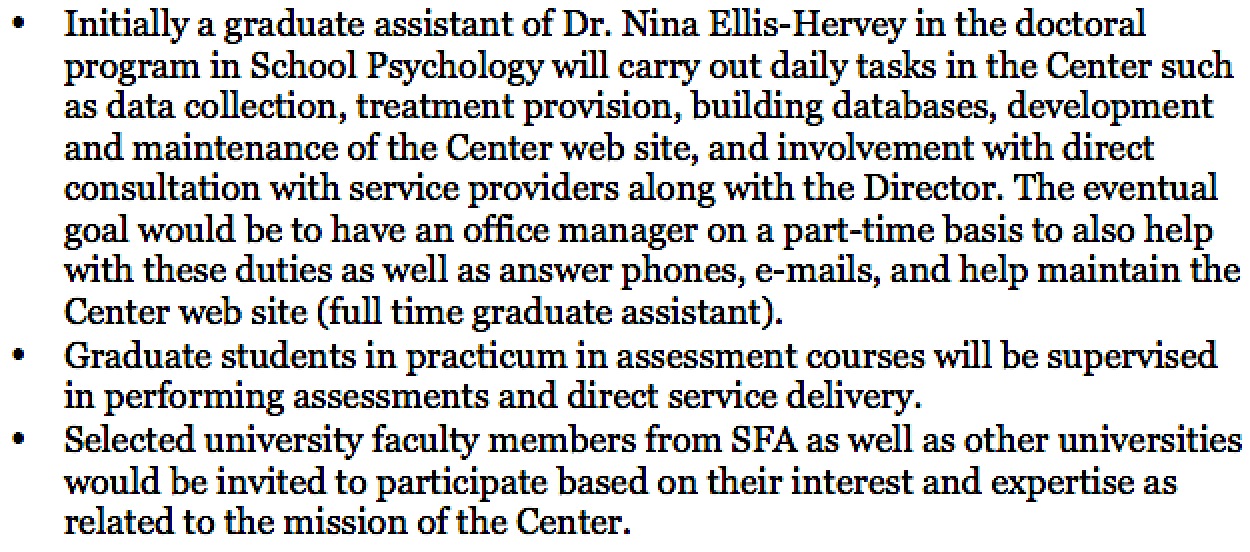 Finding Resources for Your Center
Finding Resources
In the process of proposing your center, a HUGE inquiry is where funds will come from to start, maintain and adequately operate your SPAC.
Who will funding be sought from?
Who/what might be targeted?
Grants/education funds/department funds etc.
Before proposing this, check your department/school for available funding or opportunities
Finding Resources
Answer specific questions:
Will services generate funding?
Has anything already been purchased/used towards this effort?
Where will your SPAC be housed?
Is there additional spacing and places for assessments to be performed?
Ensure those who are in charge of these spaces have been informed and made aware of your intentions!!!
Creating a Budget for Your Center
Creating Your Budget
Your budget may be quite small in the beginning, however, make mention of any resources you may use to allocate for your SPAC.
If no funds are needed explicitly make mention of that.
Make mention of general future expenses.
 If your budget will be supported by the earned center revenue, make that clear and ensure that pricing forms are attached (to be presented later).
Example Statement for Budgeting
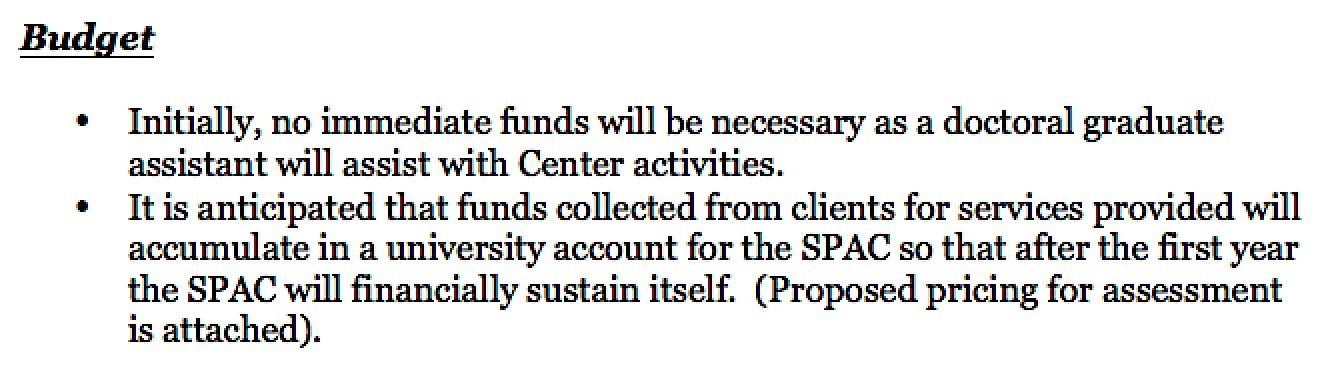 Part II
Creating Required Paperwork for Your SPAC
Client Paperwork
Referral Form
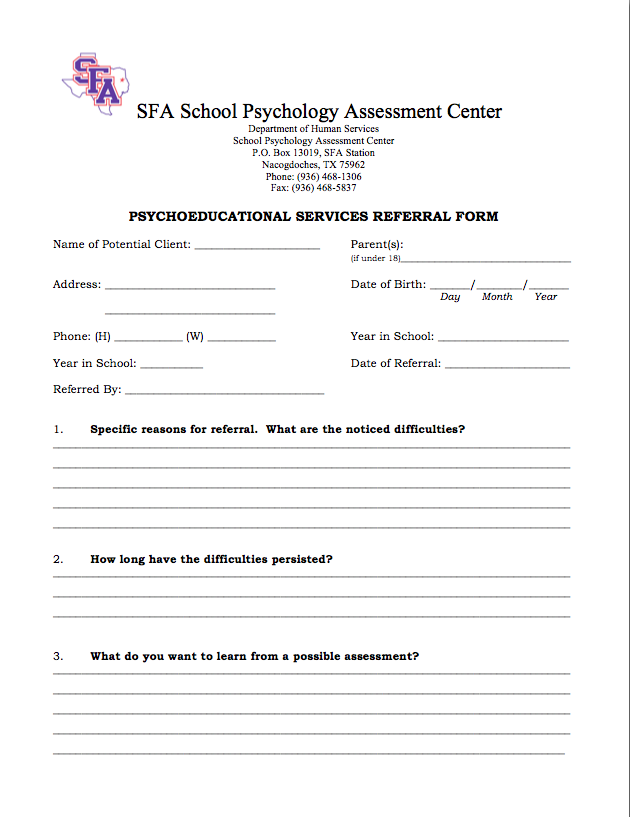 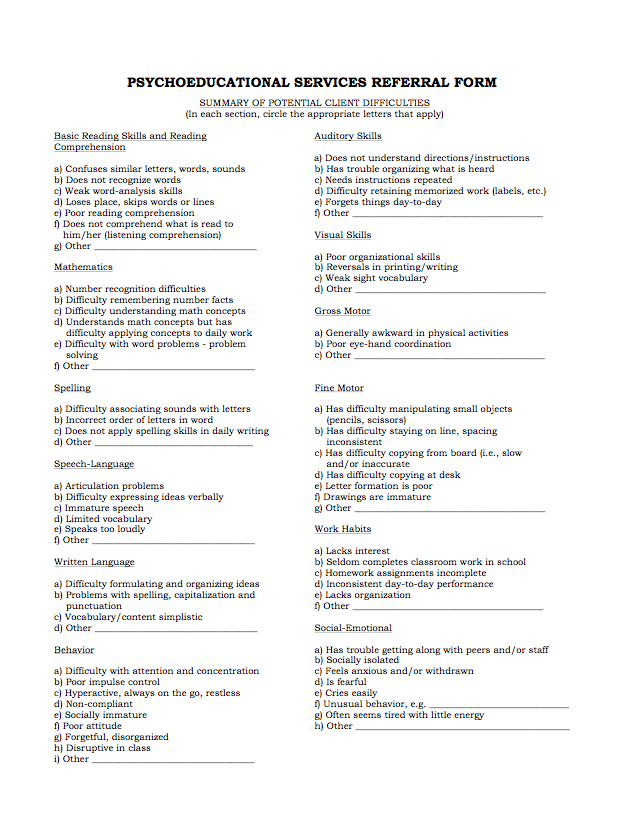 Client Paperwork
Pricing Form
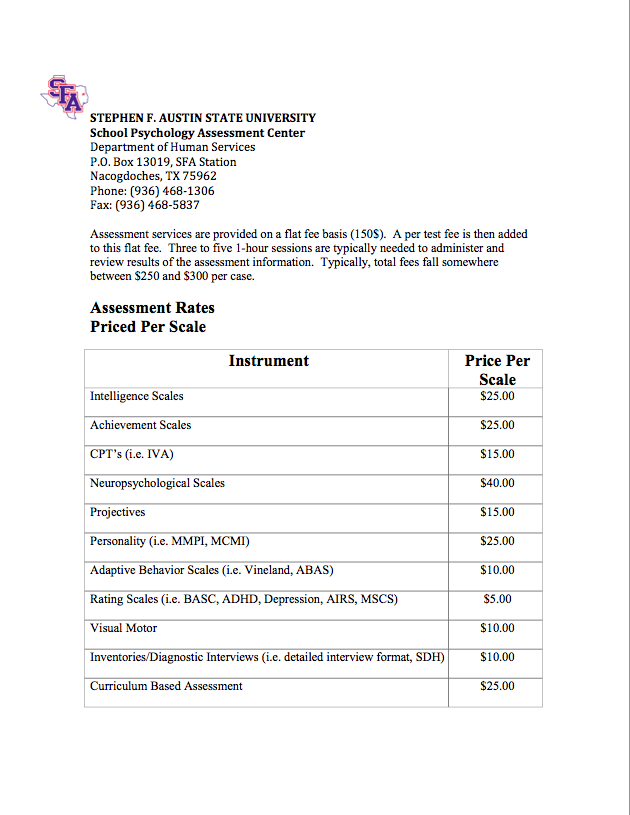 Client Paperwork
Financial hardship form
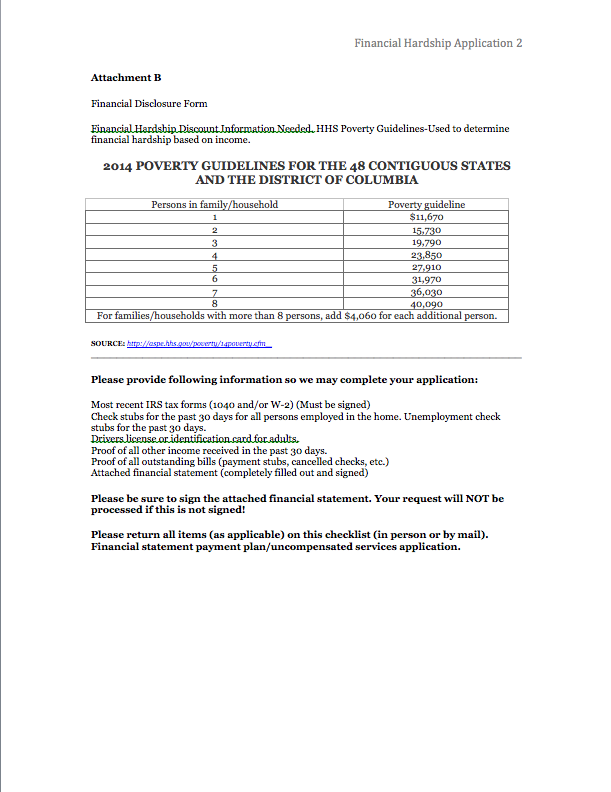 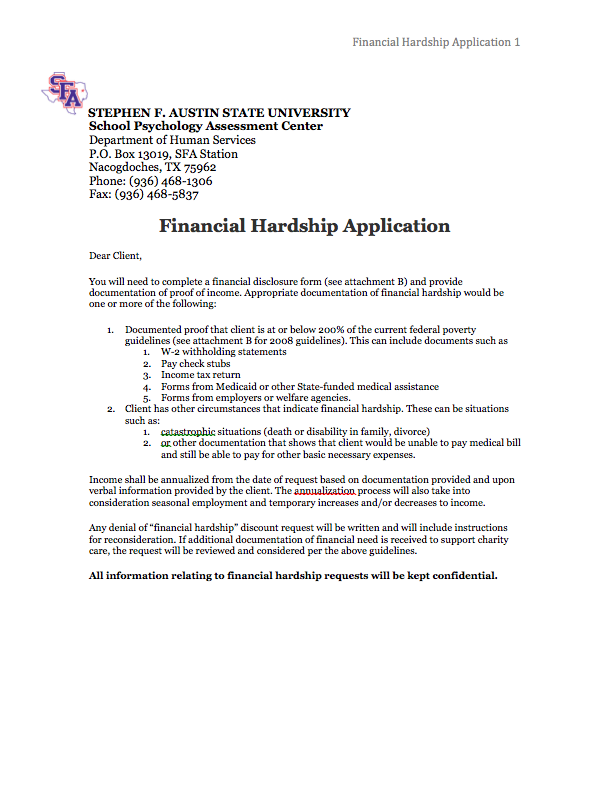 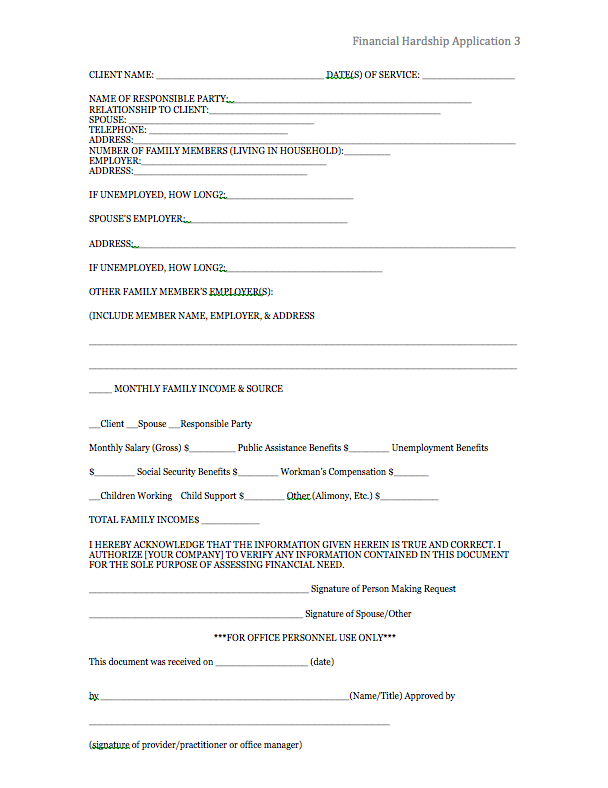 Client Paperwork
Reduced pricing list
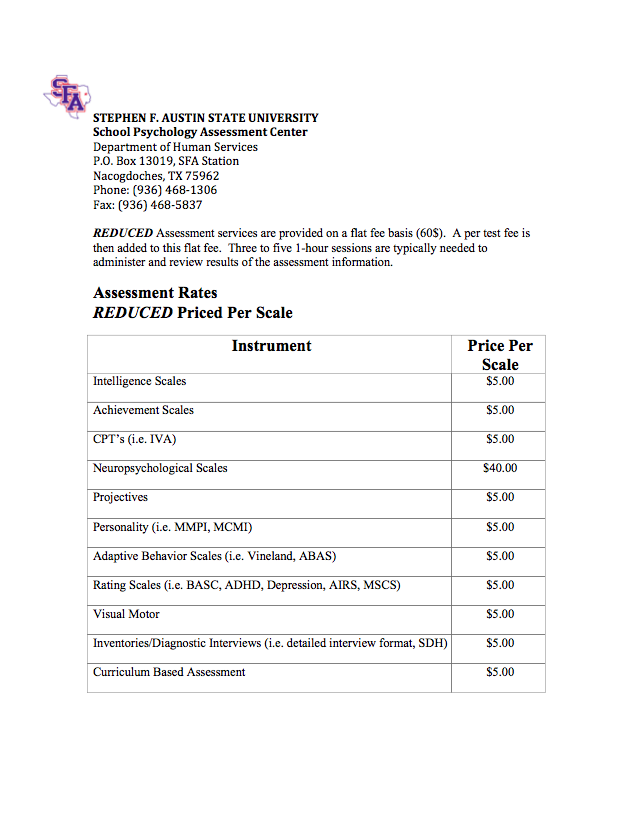 Client Paperwork
What Now form
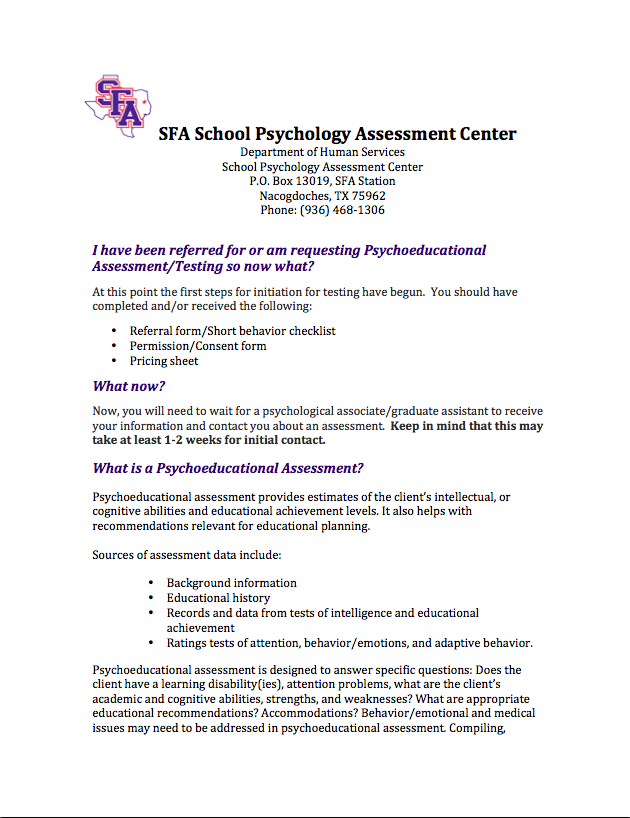 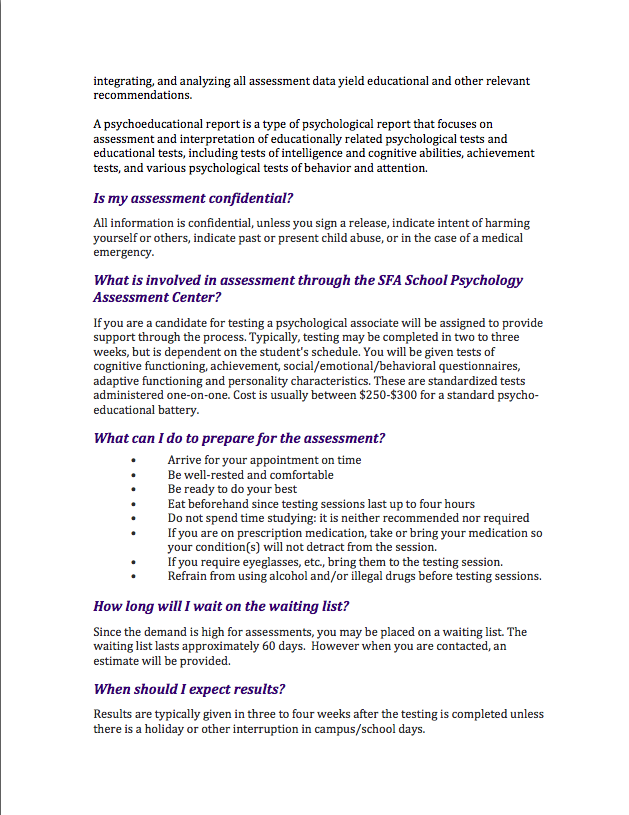 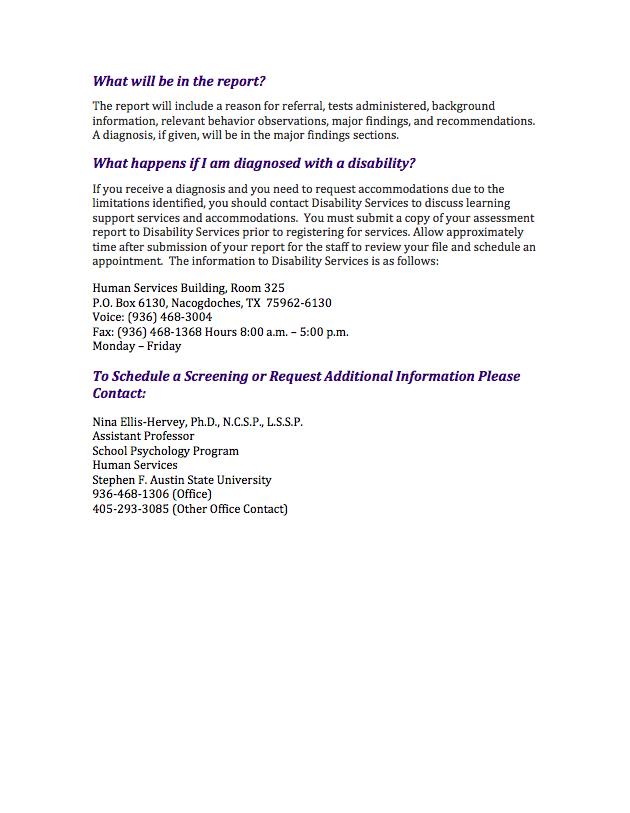 Client Paperwork
Permission form
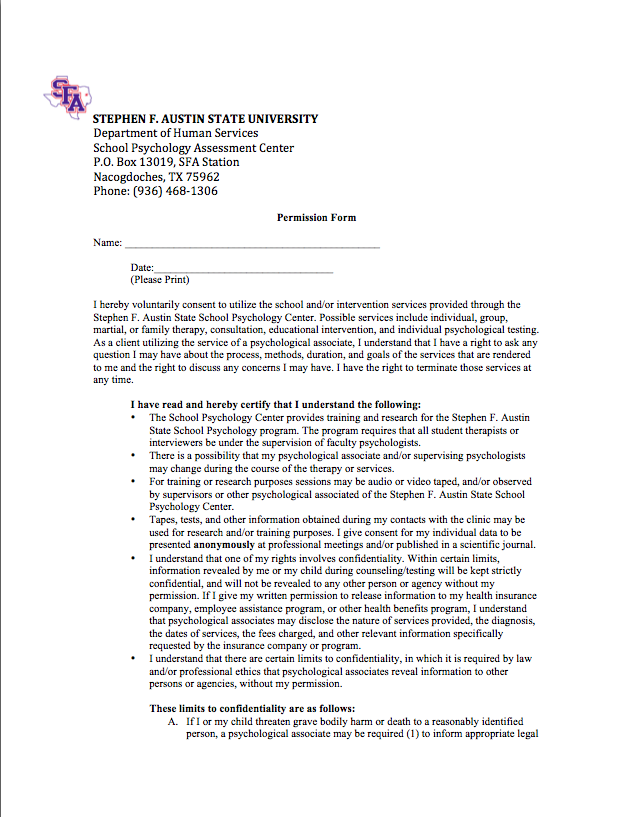 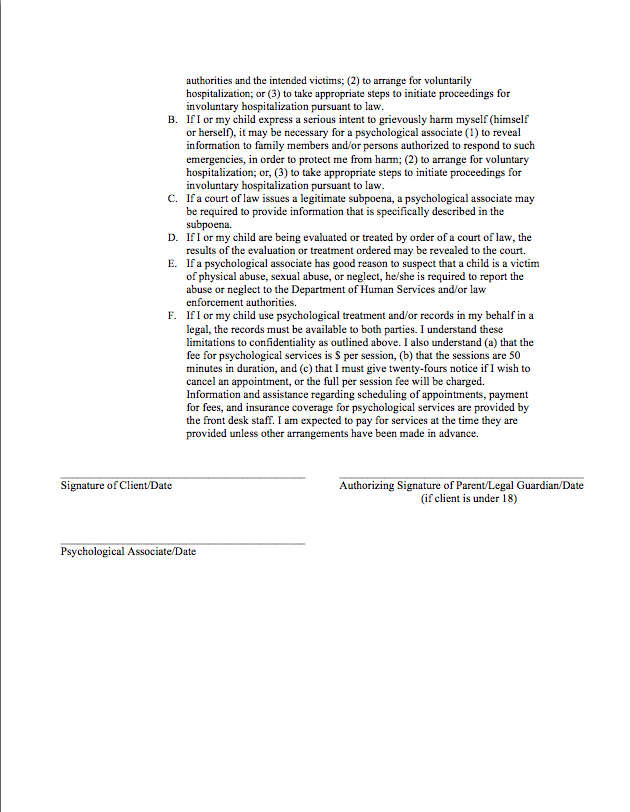 Client Paperwork
Consent to obtain and release information
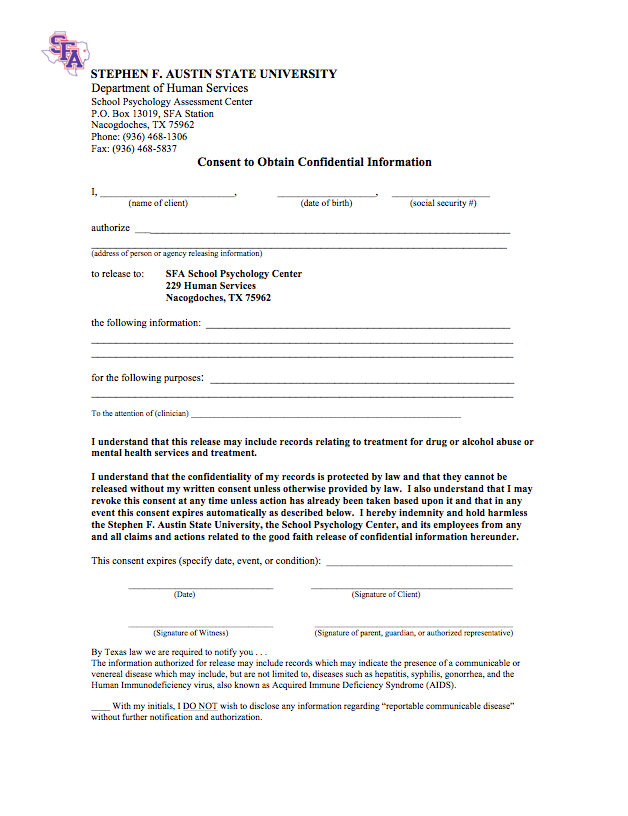 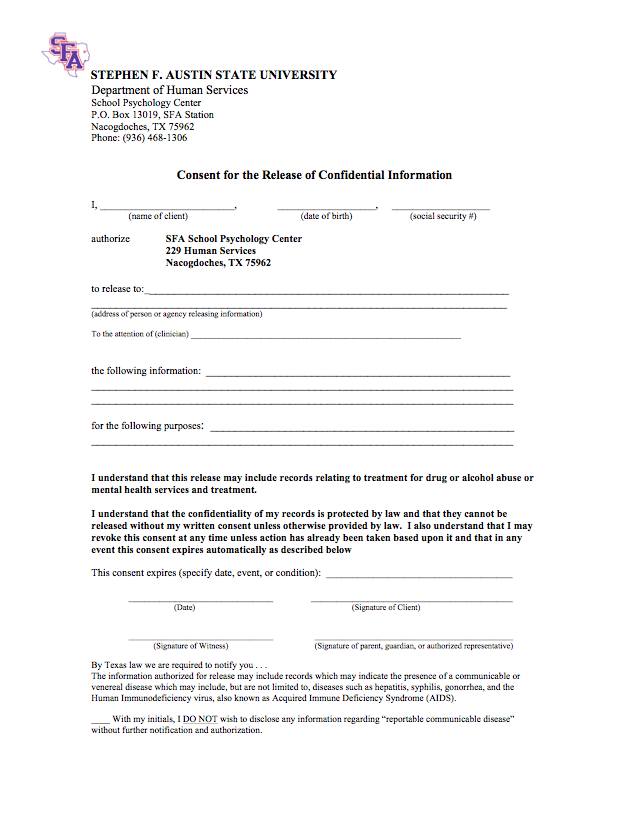 Client Paperwork
Documentation of services
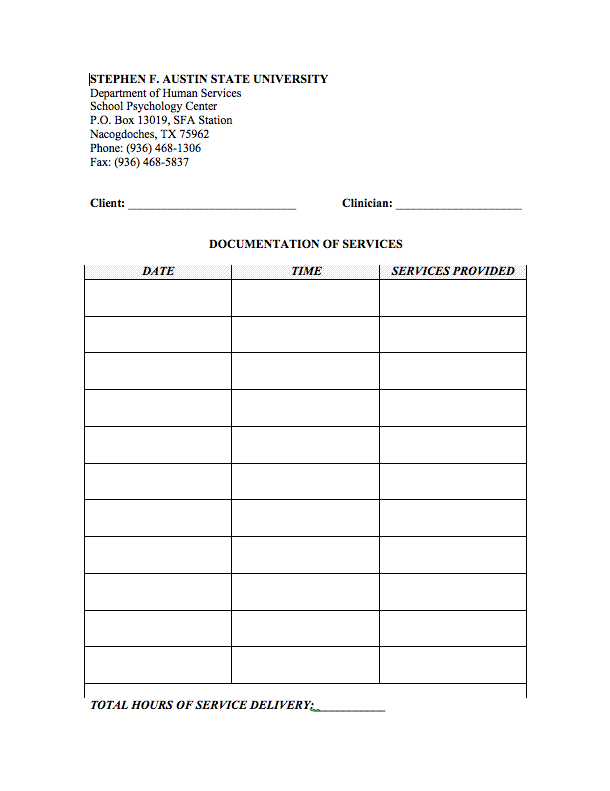 Client Paperwork
Invoices
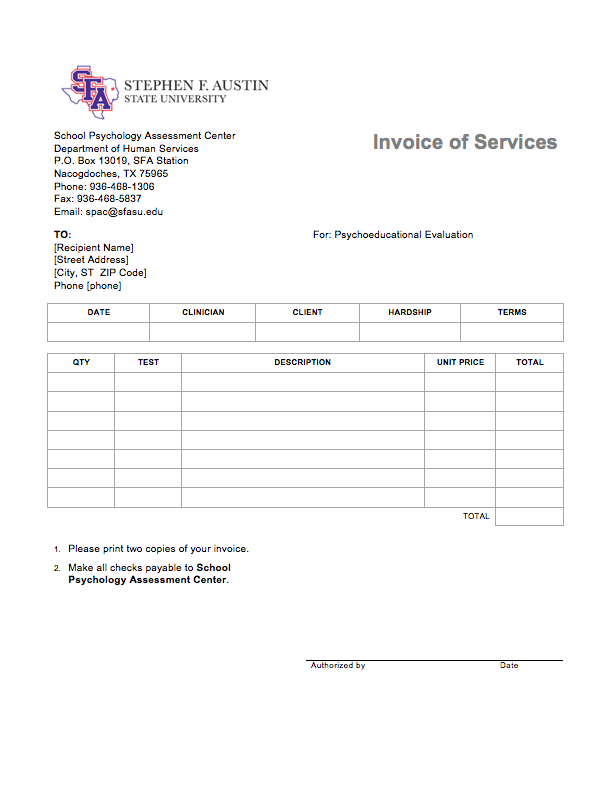 Part III
Seeking Paperwork Approval 
(University Counsel)
Paperwork Approval
This process is extensive but necessary.
Complete all center documents
Keep track of the original creation dates
Track any changes made to future documents by adding a “date modified”.
Ensure any updates are sent to your counsel for approval.
Ensure that all documents are sent to the university counsel AND follow all legal and ethical principles of our governing bodies (NASP and APA).
The university counsel will help to ensure documents are in line with the university and that documents uphold necessary legal content.
Confidentiality
Privacy
Consent to obtain and release information
Any forms with the university logo should be approved!
Part IV
Training Personnel
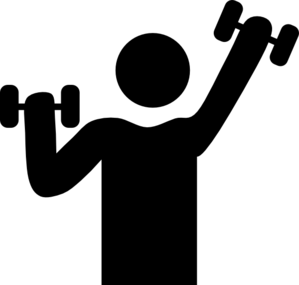 Training Personnel
SFASU School Psychology Program students serve as Clinicians.
professional liability insurance
HIPPA Training

School Psychology Classes
Behavior Assessment and Intervention
Psychological Foundations
Educational Foundations
Assessment (Pyschoeducational, Emotional/Behavioral)
Research Design & Statistics
Professional School Psychology
Professional Issues & Ethics
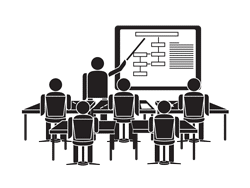 Training Personnel
School Psychology Program Assessment Workshop
3 day workshop offered in the Summer
Review of administration, scoring, and interpretation of measures of cognitive, achievement, adaptive, and social/emotional behavior. 
Specialized assessments (Autism, ADHD, etc.)
Report writing 
Additional workshops and trainings
Cross-battery Assessment
Ethics
Special Education
etc
Training Personnel
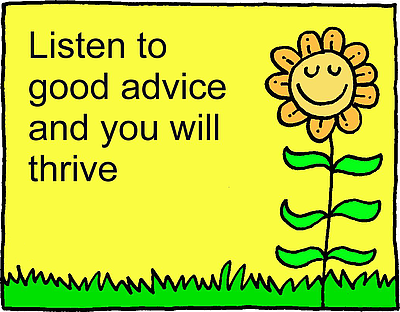 Licensed Supervisors
University-Based 
Group supervision
Field-Based 
Individual supervision
Supervision Contract Agreement

Documentation of services
Field Experience Logs
Composite/Comprehensive log of time allotted to tasks
Weekly client activity reports
Part V
Items Needed for Your Center
Items Required
Assessment materials
Intelligence scales
Achievement scales
Neuropsychological scales
Projectives
Personality
Adaptive Behavior Scales
Rating Scales
Visual/Motor
Diagnostic Interviews
Curriculum Based Assessments
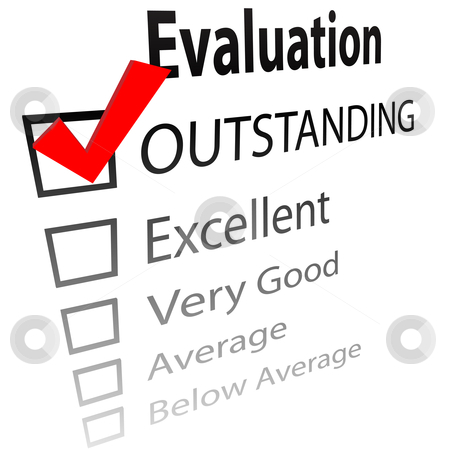 Storage space
Assessment materials
Client records
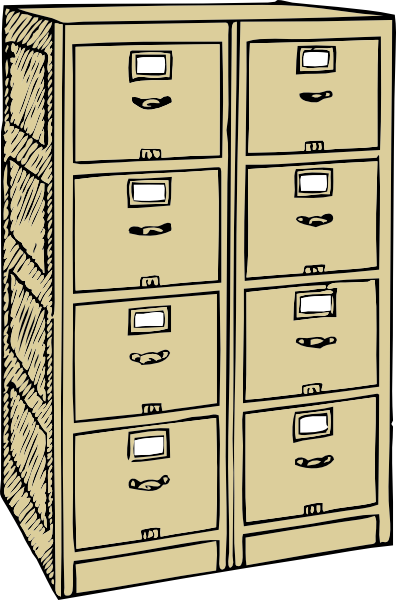 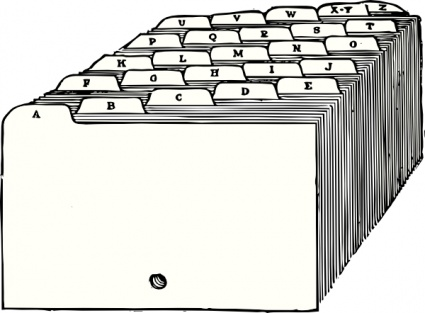 Part VI
Finding a “Proper” Assessment Space
Finding A Proper Assessment Space
Utilize department resources
Department Administration Assistant
Other faculty
Graduate Assistants
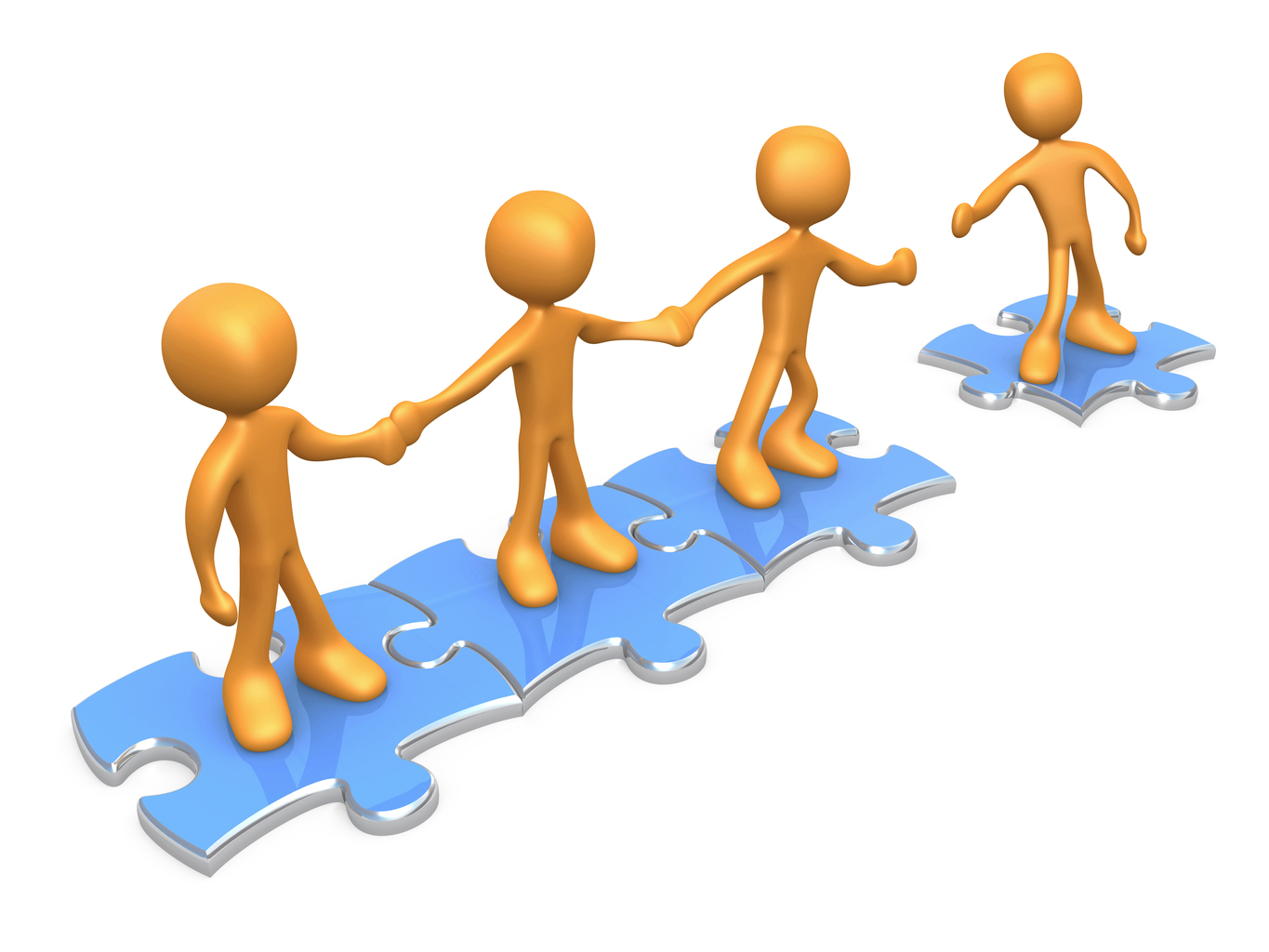 Proper Assessment Space
Collaborate with other departments
Speech Language
Counseling
Student Health Center
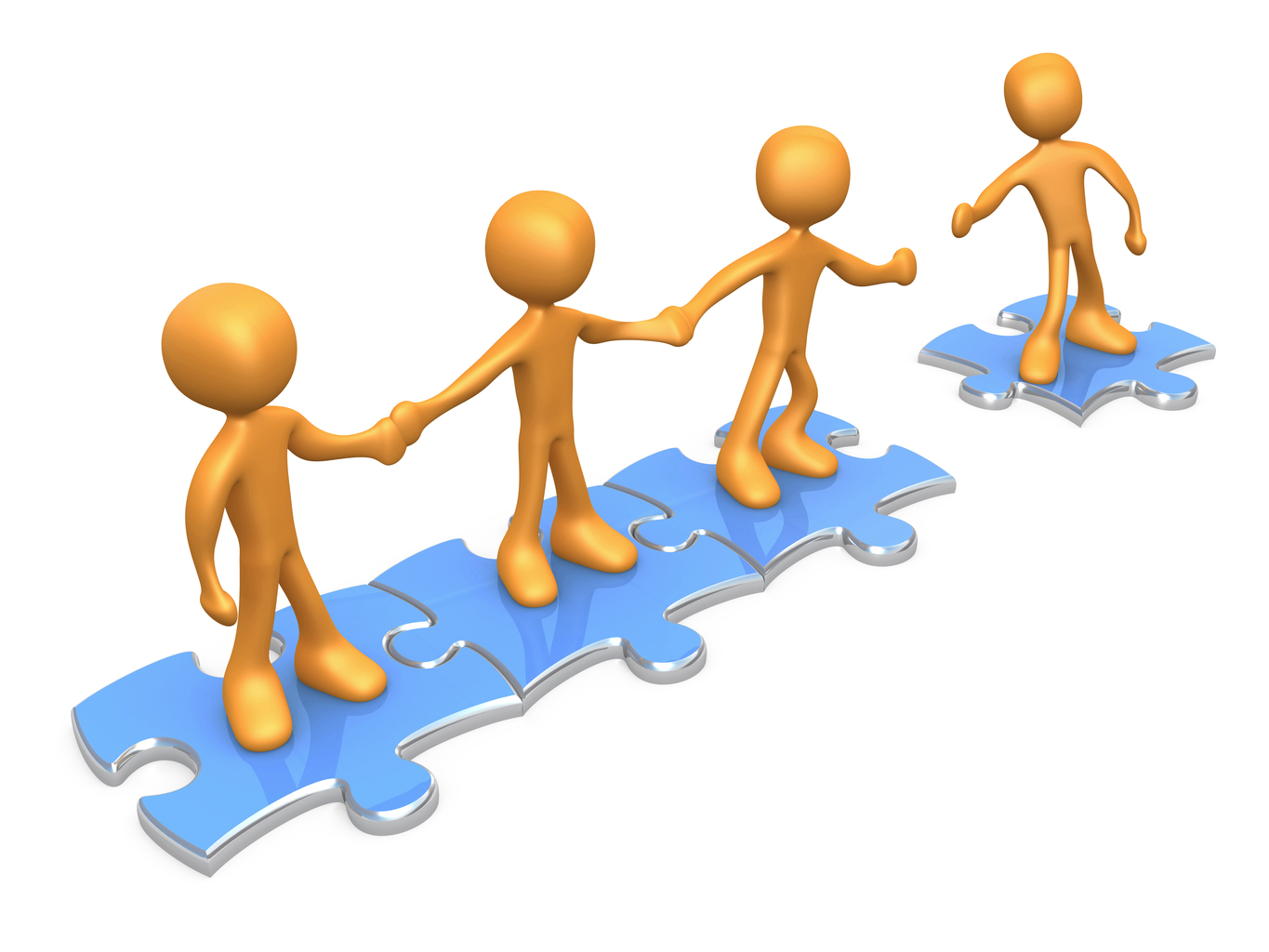 Part VII
Marketing Your Services
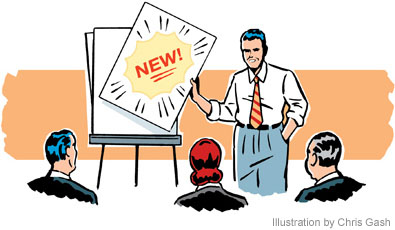 Marketing your services
Marketing to the university
Counseling Services
SFA Counseling Clinic
Disability Services
SFA 101- freshman services
Marketing to the community
Brochures, Website, Business Cards, 
Physician Campaign 
Working with specific organizations on center development efforts.
Interagency Coalition
Mission Possible- Burke Center
SFA Counseling Services
Part VIII
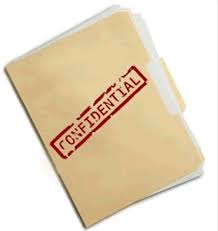 Maintaining Client Records
Maintaining Client Records
HIPAA
Insurance
APA Record Keeping Guidelines
Confidentiality
Privacy
Emails
Client Records
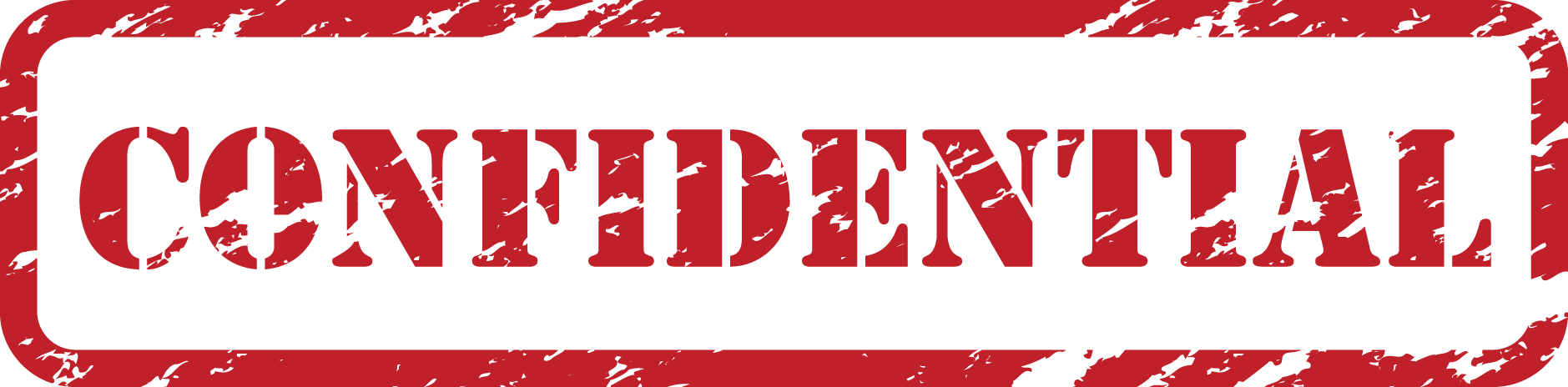 Part IX
Maintaining the Life of Your Center
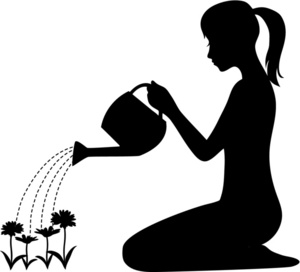 Student Involvement
Ensure that students know the mission of your SPAC
Ensure they understand the paperwork and items they will use 
Ensure they have been properly trained on assessments used
Ensure that the number of cases taken are not overwhelming, but that students are learning from the experiences they have.
Make students aware of training opportunities
Make students aware of research opportunities
Involve students in outreach initiatives
Faculty Involvement
Involve faculty who have different licenses and certifications
Know your LSSPs and LPs in the area for future collaborations.
Collaborate with various faculty on campus
Make faculty aware of services offered in your SPAC
Invite faculty to participate in multidisciplinary assessment
Make faculty aware of research opportunities
Activity Time!!!
Activity 1
Considering all the components discussed in today’s SPAC presentation, how would you create your own SPAC?
Mission?
Goals and Objectives?
Collaborators?
Obstacles you may encounter?
Activity 2
What procedure would you use for the following referral?
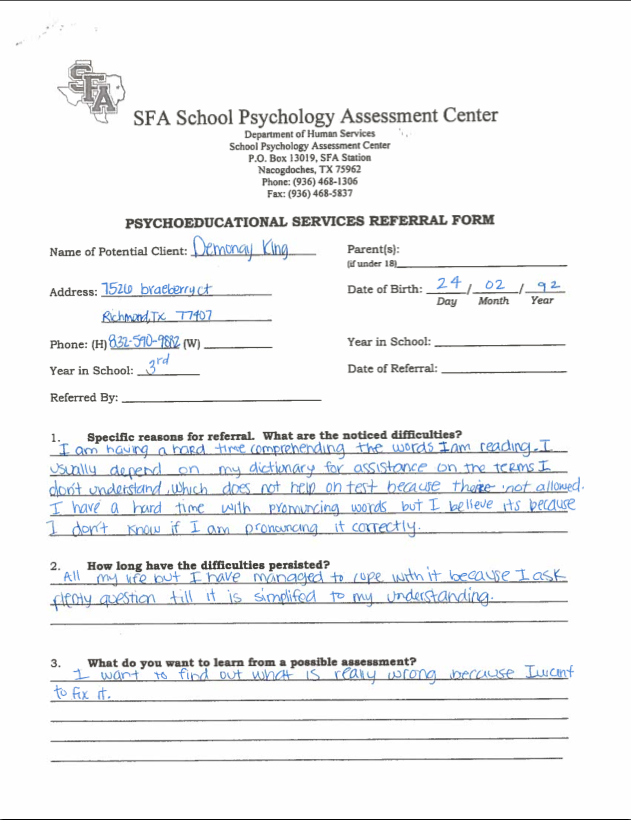 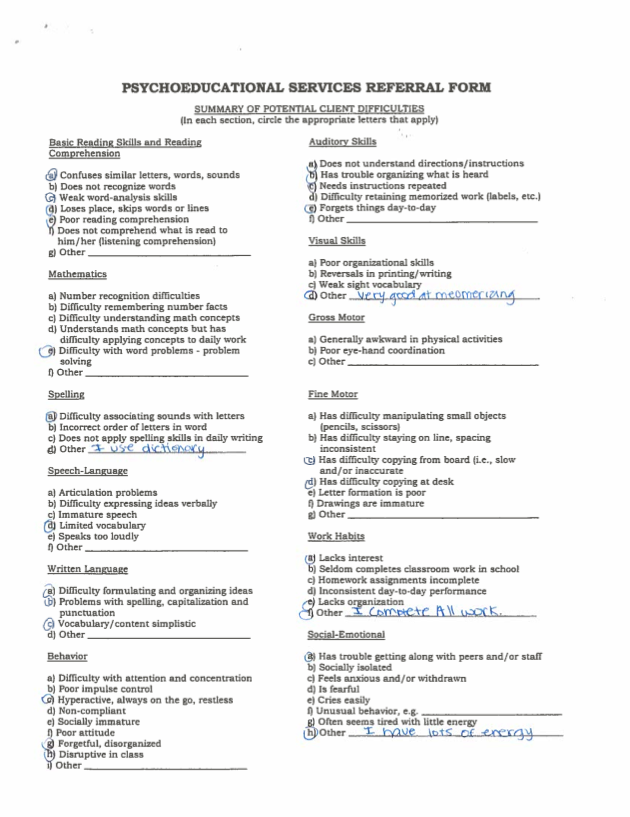 Thank You for Your Attendance!
References
Atkins, M., Adil, J., Jackson, M., McKay, M., & Bell, C. (2001). An ecological model for school-based mental health services. 	13th Annual Conference Proceedings: A System of Care for Children's Mental Health: Expanding the Research Base. 	Tampa: University of South Florida.

Atkins, M. S., Frazier, S. L., Adil, J. A., & Talbott, E. (2003) School-based mental health services in urban communities. In M. 	Weist, S. Evans, & N. Tashman (Eds.), Handbook of school mental health: Advancing practice and research (pp. 165–	178). New York: Kluwer Academic.

Doll, B., & Cummings, J. A. (2008). Best practices in in population-based school mental health services. In A. Thomas & J. Grimes (Eds.), Best 	practices in school psychology V. (pp 1333-1347). Bethesda, MD: National Association of School Psychologists. 

Flaherty, L. T., & Osher, D. (2003). History of school-based mental health services. In M. D. Weist, S. W. Evans, & N. A. Lever 	(Eds.), Handbook of school mental health: Advancing practice and research (pp. 11–22). New York: Kluwer Academic.

Flaherty, L. T., & Weist, M. D. (1999). School-based mental health services: The Baltimore models. Psychology in the Schools, 	36, 379–389.

Jacoby, W. G. (2005). School-Based Mental Health Programs and Services: Overview and Introduction to the Special Issue. 	Journal of Abnormal Child Psychology, 33(6), 657-663.

Paternite, C. E. (2004). Involving educators in school-based mental health programs. In K. E. Robinson (Ed.), School-based 	mental health: Best practices and program models (pp. 6–1 – 6–21). 	Kingston, NJ: Research Institute, Inc.

Rones, M., & Hoagwood, K. (2000). School-based mental health services: A research review. Clinical Child and Family 	Psychology Review, 3, 223–241.

Smith-Bailey, D. (2003). Building an independent practice. Monitor of Psychology, 34(9), pp. 40.

Weist, M. D., Evans, S. W., & Lever, N. A. (Eds.).  (2003). Handbook of school mental health: Advancing practice and 	research. New York: Kluwer Academic.